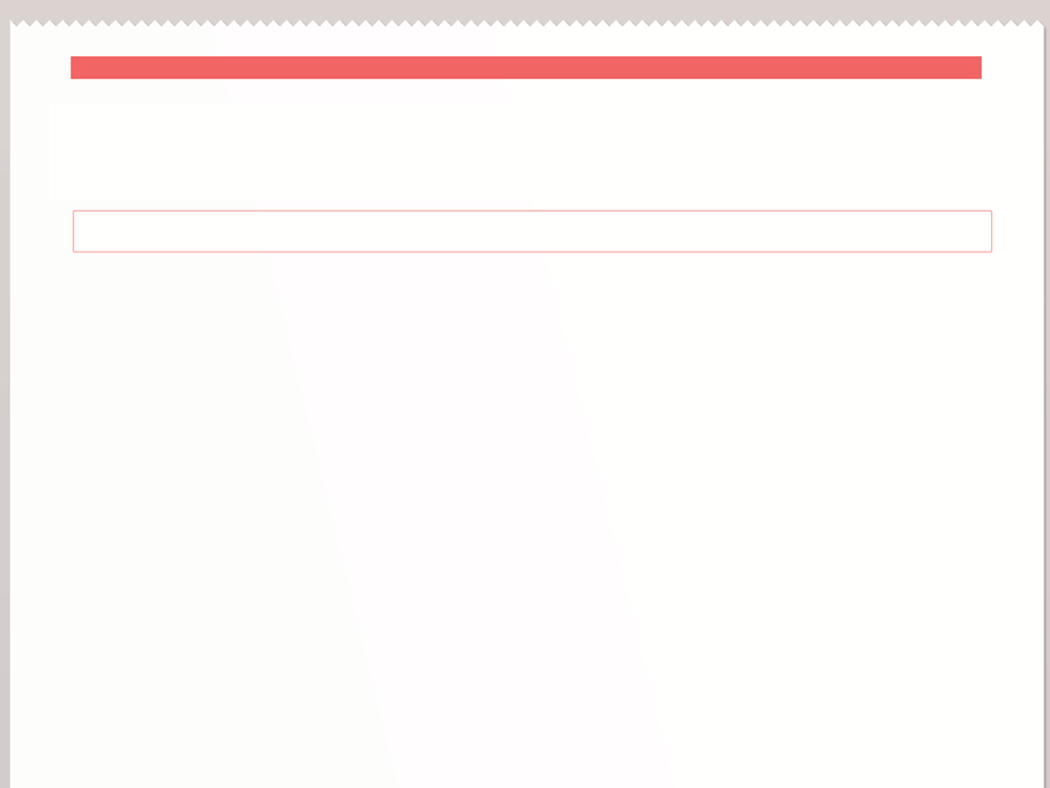 THE DALMENY DAILY
THE WORLD’S FAVOURITE NEWSPAPER
www.dalmenydaily.com.au
99 September 2021
INSERT YOUR HEADLINE HERE
Enter your text here. Enter your text here. Enter your text here. Enter your text here. Enter your text here. Enter your text here. Enter your text here. Enter your text here. Enter your text here. Enter your text here. Enter your text here. Enter your text here. Enter your text here. Enter your text here. Enter your text here. Enter your text here. Enter your text here. Enter your text here. Enter your text here.
Exclusive report by Your Name
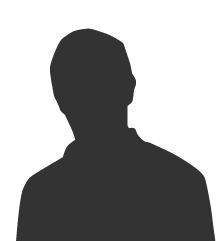 Enter your text here. Enter your text here. Enter your text here. Enter your text here. Enter your text here. Enter your text here. Enter your text here. Enter your text here. Enter your text here. Enter your text here. Enter your text here. Enter your text here. Enter your text here. Enter your text here. Enter your text here. Enter your text here. Enter your text here. Enter your text here.